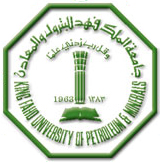 King Fahad University of Petroleum & Minerals
                         Problem Design
                  Non-linear Air Resistance
                               
			Group # 4 
Bin Mahfoud, Saud Faisal          Malawi,  Ahmad
Al Osaimi,  Saad                       Radhwan,  Ayman
		AL Hadi,Mohammad
Non-linear Air Resistance  Problem # 16, Page # 110
In this problem a cannonball is shot vertically upward 
 How High? We are asked to find the maximum height.

 Given that 
  V = 300ft/s  at  t = 0
  Fres α  V2
Fres = KV2
Non-linear Air Resistance  Problem # 16, Page # 110
Ftotal  =   KV2 + W 

Where  W is the weight of the ball, V is the instantaneous velocity and K 0.0003
             
 We have F = ma  where a= dv/dt   
                      
 So                             we have 
 
                  dv/dt =  -(+KV2 + W)/m
Solve, we get 

t = -49/12*3^(1/2)*atan(1/400*V*3^(1/2))+ C
 
Using the boundary condition 
   C= 6.4696

t  at V = 0 (Max.hight) t= 6.4696 sec.
V vs t (Time)
We can use  V = ds/dt , where S is the traveled distance.


We get S= -353625/433*log(1+tan(400/2829*t)^2)+C
 Using the boundary Condition S=0  At t = 0
     C = 0 
 
Use t = 6.4696 sec  then  we get 
 
S = 807.4091meter.